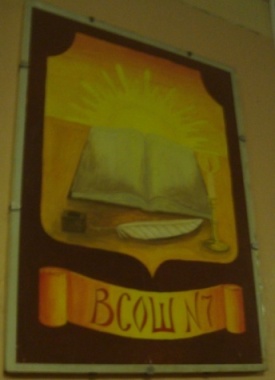 ИСПОЛЬЗОВАНИЕ ИНФОРМАЦИОННО-КОММУНИКАЦИОННЫХ ТЕХНОЛОГИЙ НА УРОКАХ ИСТОРИИ В УСЛОВИЯХ ВЕЧЕРНЕЙ ШКОЛЫ
А.В. Астратова,
                                            учитель истории
                                             ВСОШ №7
г. Мурманска
2012
АКТУАЛЬНОСТЬ:
Школа будущего – это школа  «информационного века"
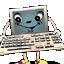 Информатизация образовательного процесса – реальность сегодняшнего дня
ХХI век – наступление
информационной эры
АКТУАЛЬНОСТЬ:
Новые информационные технологии, мультимедийные продукты – это шаг к повышению качества обучения школьников и в конечном итоге к воспитанию новой личности
ВЫВОД:
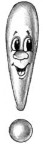 ИСПОЛЬЗОВАНИЕ ИКТ НА УРОКАХ ИСТОРИИ ПОЗВОЛЯЕТ:
активизировать познавательную деятельность учащихся
изменяется к лучшему взаимоотношение с учениками, далекими от истории
-обеспечить доступ к различным справочным системам
ИСПОЛЬЗОВАНИЕ ИКТ НА УРОКАХ ИСТОРИИ ПОЗВОЛЯЕТ:
активизировать познавательную деятельность учащихся
обеспечить высокую степень дифференциации обучения
изменяется к лучшему взаимоотношение с учениками далекими от истории
формировать навыки подлинно исследовательской деятельности;
-обеспечить доступ к различным справочным системам
повысить объем выполняемой работы на уроке
ВИДЫ УРОКОВ С ИСПОЛЬЗОВАНИЕМ ИКТ:
Уроки демонстрационного типа  - информация демонстрируется на большом экране и может быть использована на любом этапе урока).
Уроки компьютерного тестирования - они укрепляют обратную связь в системе учитель- ученик.
3.   Уроки тренинга или конструирования - учащиеся индивидуально или в группе работают с конструктивной средой с целью достижения какой-то цели.
4.   Интегрированные уроки.
ТВОРЧЕСКОЕ ЗАДАНИЕ:
а) составьте экскурсионный маршрут
б) составьте рекламный слоган, используя материалы сайтов:
I -ая группа - http://kizhi.karelia.ru/

II -ая группа - http://www.openkremlin.ru/

III -я группа - http://www.hermitagemuseum.org
ON-LAIN ТЕСТИРОВАНИЕ ПО ИСТОРИИ:
1. On-lain тесты ЕГЭ -http://live.mephist.ru/show/tests/logout/ 
2. Профессиональное тестирование онлайн - http://www.imhotest.ru/t18/
 3. Информационно-образовательный портал для учителя информатики и ИКТ - http://www.klyaksa.net/test_online/
Виртуальные музеи и экскурсии
Государственный историко-архитектурный и этнографический музей-заповедник КИЖИ - http://kizhi.karelia.ru/
Государственная Третьяковская Галерея -  http://www.tretyakovgallery.ru/
Открытие Кремля -  http://www.openkremlin.ru/
4.    Государственный Эрмитаж - http://www.hermitagemuseum.org/
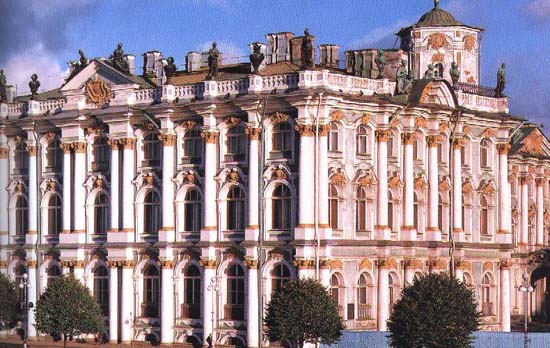 Хоть  в школе карт и не хватает,Компьютер нас теперь спасает!
Исторические карты и схемы – http://www/istorya.ru/map/index.php
2.  Кольские карты   - http://kolamap.ru/
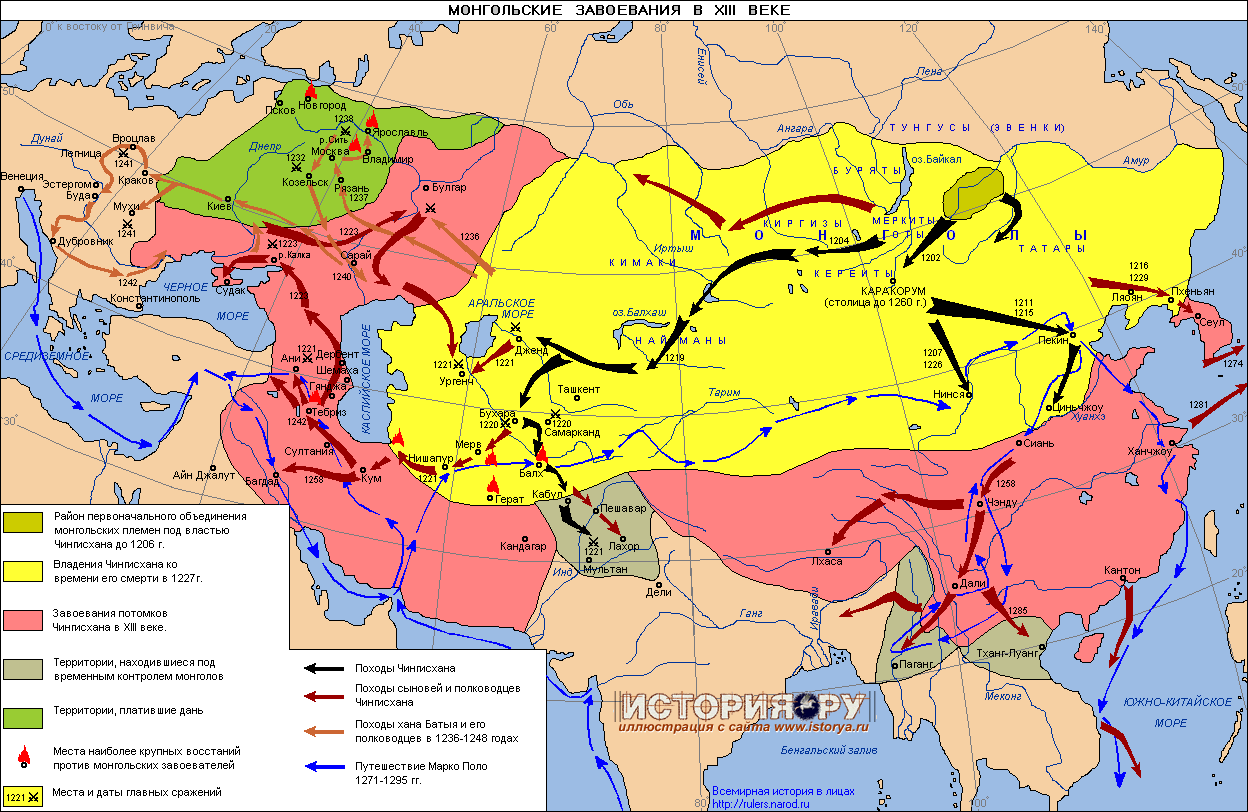 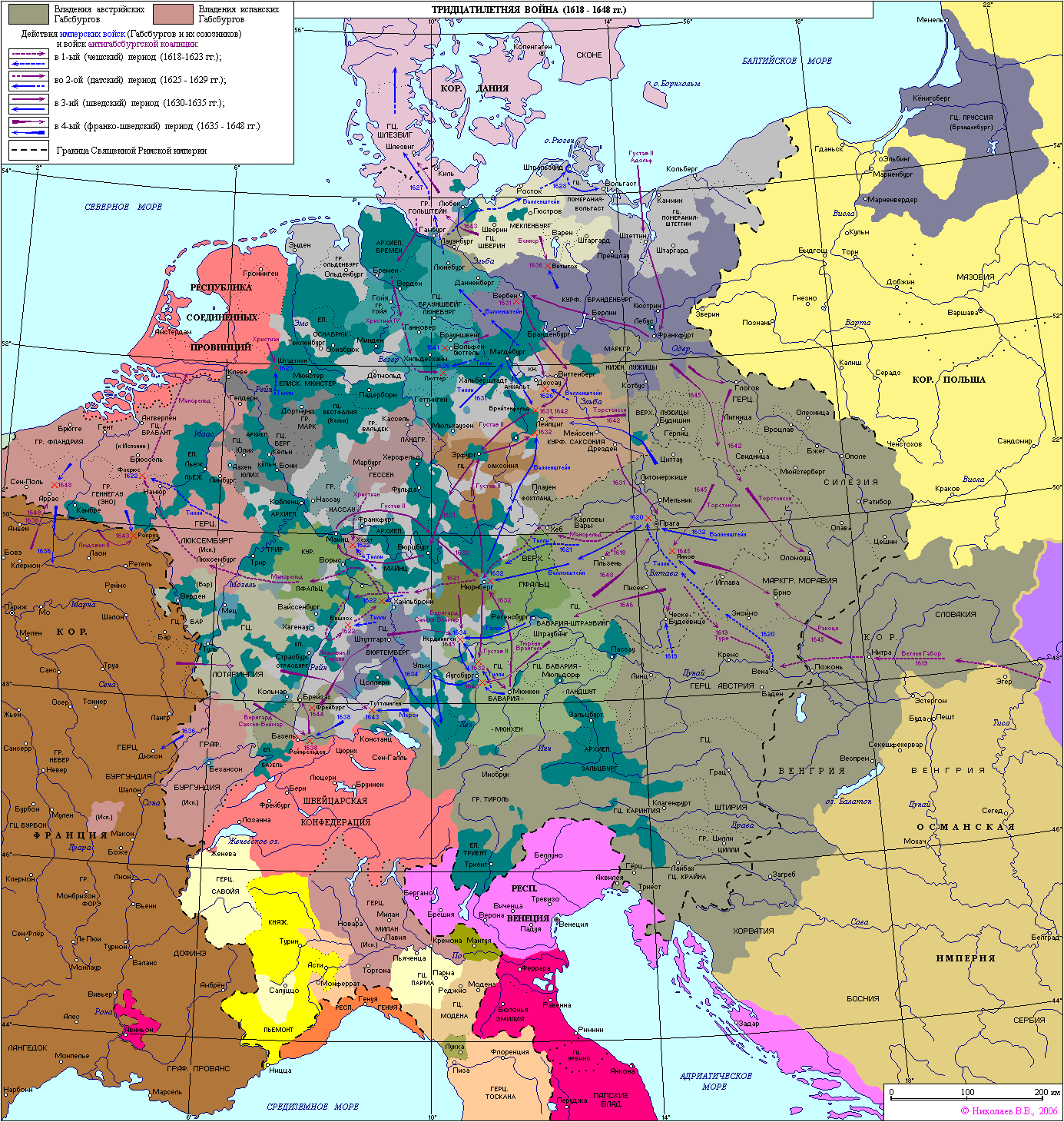